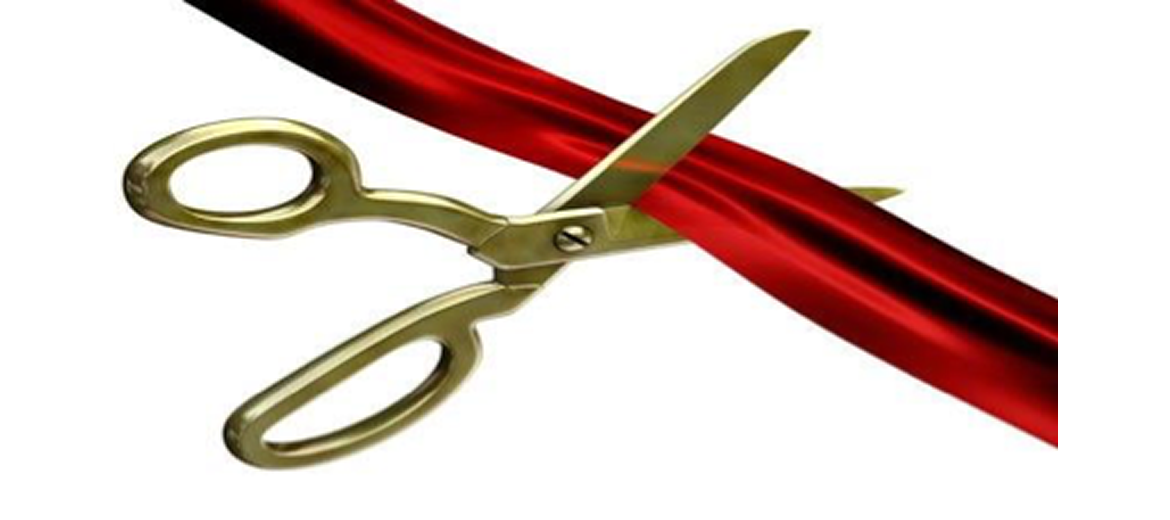 Fredonia Foundations
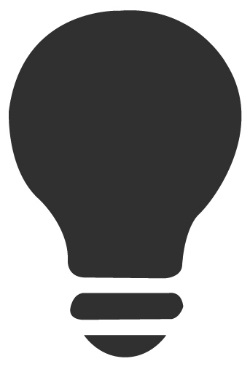 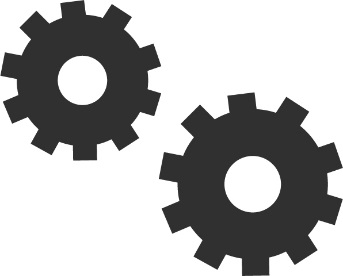 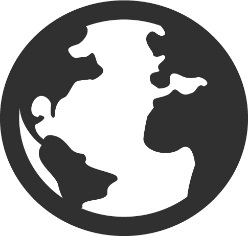 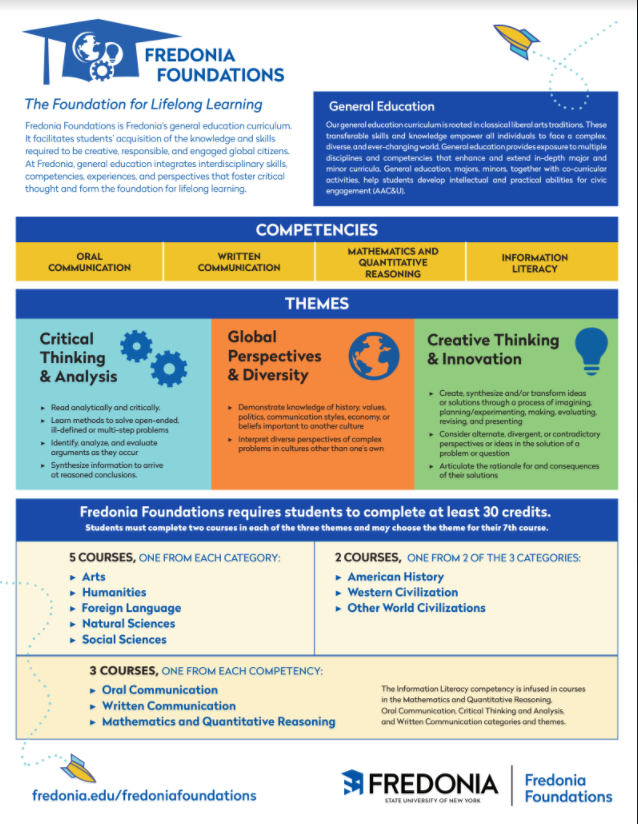 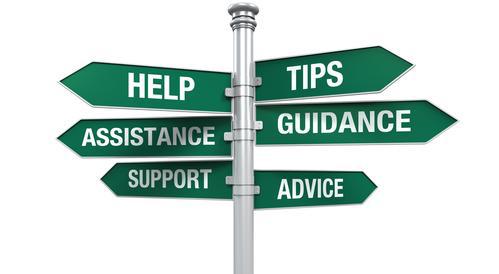 Website
www.fredonia.edu/fredoniafoundations
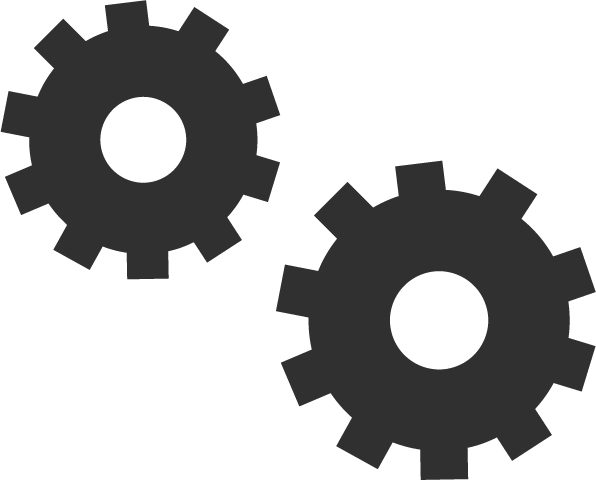 Course Search
Public Search
History Website
Course number and name changes
COMM 101:
Humanities FF:  Only for students who took the course F18 or beyond
MUS 233:  CCC Other World Civ, FF ARTS
Degree Works
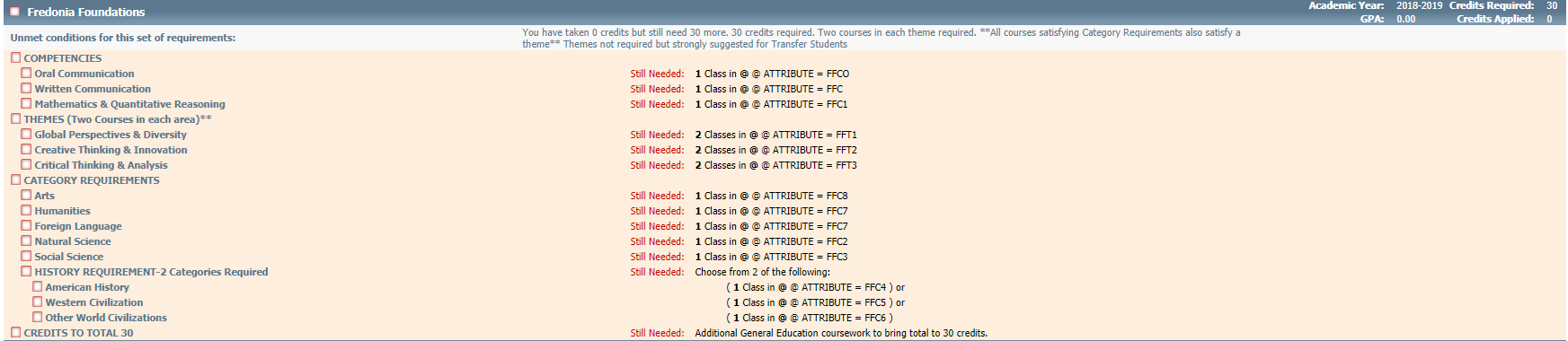 Advising Sheet
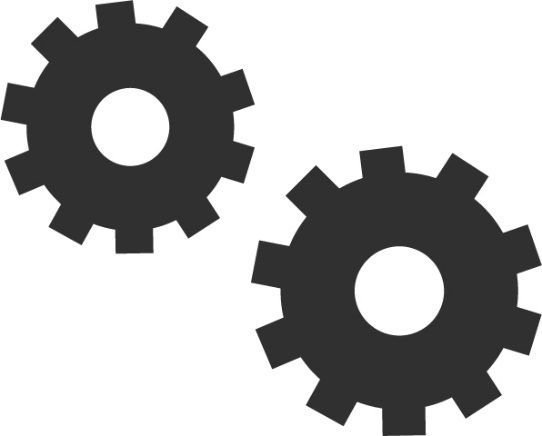 Foreign Language
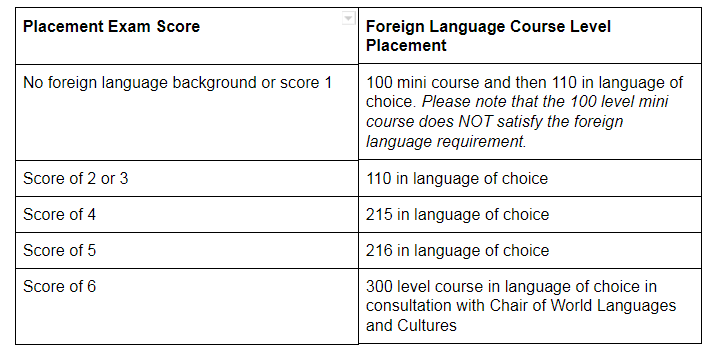 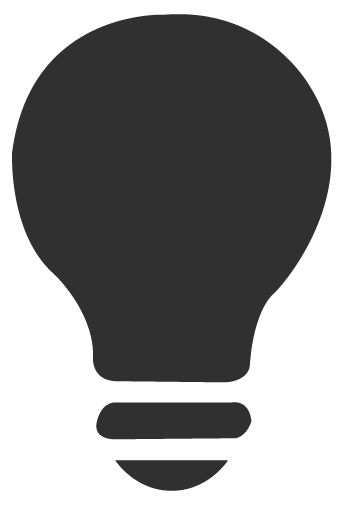 20-40 minute placement exam
2-5 business days for results
Score is valid for 2 semesters ONLY
Foreign Language
First Placement Exam will be offered on Thursday, August 23rd
Fall 2018 offerings beginning in October 
SPAN 100 (restricted, score 1 or no background)
FREN 100 (restricted, score 1 or no background)
ITAL 100 (no restrictions)
More to come:
GERM 100 (no restrictions)
RUSS 100 (no restrictions)
ARAB 100 (no restrictions)
AND ALL 110 course offerings
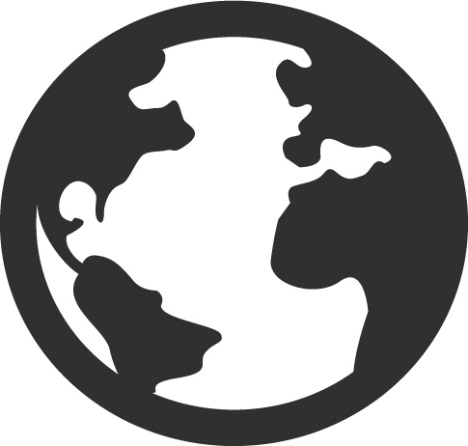 Foreign Language
Sign Language
Currently still in the CDS department
Student must complete CDS 215 (Intermediate Sign Language)
Exceptions
International students or any student who can demonstrate a native or near-native proficiency in a language other then English
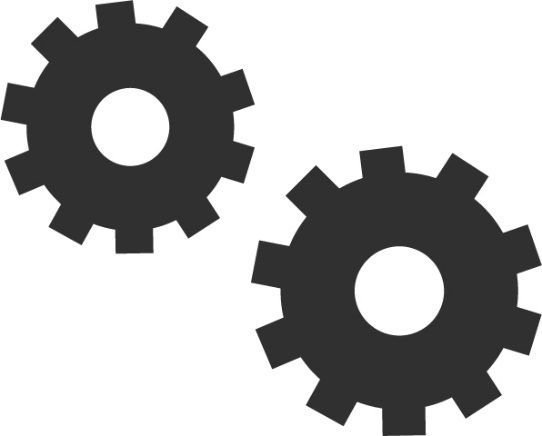 Transfer Students
IF a transfer student has completed an AA or AS within the last 5 years, Fredonia Foundations has been fulfilled (assuming 7/10/30 is complete)
IF a transfer student needs to fulfill Fredonia Foundations course work, themes are ENCOURAGED but not required
1 course = any thematic area
2 courses = two different thematic areas
3 courses = three different thematic areas
4 courses = one from each plus one from any thematic area
5 courses = one from each plus one each from two different thematic areas
6 courses = two each from each thematic area

IF no degree BUT 7/10/30 is complete, the student has fulfilled Fredonia Foundations
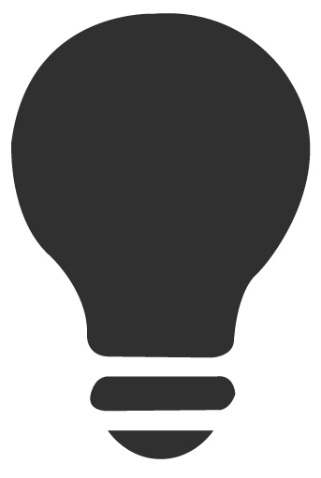 Amy Leclair
Director Academic Advising
amy.leclair@Fredonia.edu
673-3188